Нейронные сети и их практическое применение.Лекция 2. Однослойные сети.
Дмитрий Буряк
к.ф.-м.н
dyb04@yandex.ru
Структура искусственного нейрона
f(u) - активационная функция;
f(u) - обычно нелинейная.
2
Бинарный нейрон
- пороговая активационная функция.
3
Функции активации. Сигмоида (1)
Сигмоидальная (S-образная) функция:
4
Функции активации. Сигмоида (2)
Влияние параметра  на форму кривой.
При
сигмоидальная функция превращается в пороговую.
5
Функции активации. Гиперболический тангенс
Функция гиперболический тангенс:
6
Функции активации. ReLU
ReLU – Rectified Linear Unit:
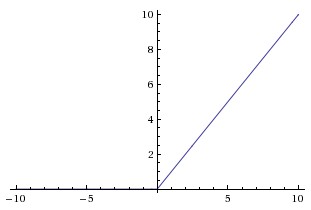 7
Задача классификации
Рассмотрим множества точек на плоскости:
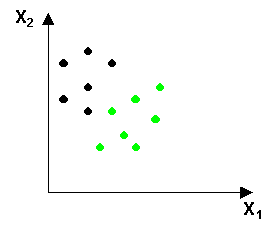 Можно ли построить НС, классифицирующую точки из S1 и S2?
8
Знак выражения                                                определяет класс, к которому будет отнесена точка (x1,x2)
Однослойный персептрон
Персептрон 
 модель МакКаллока-Питса
 1 слой
 алгоритм обучения.
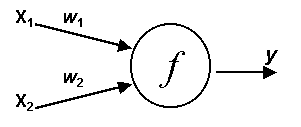 9
- разделяющая прямая.
Линейная разделимость
Однослойная НС позволяет решать задачи классификации, в которых образы линейно разделимы.
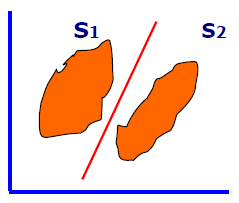 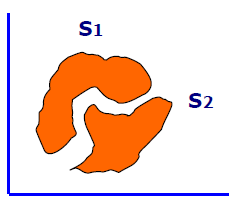 10
Обучение НС
Цель обучения - вычисление весов синаптических связей сети.
 Обучение проводится на примерах.
 Обучающая выборка: S={(xi,di)|i=1,2,…,N}. 
	xi – входной вектор; di – выходной вектор.
 Критерий окончания – суммарная ошибка на всех векторах из S
di
Сравнить
НС
11
yi
xi
Изменить веса
Обучение бинарного нейрона
Бинарный нейрон
Обучающая выборка: (xi,di)
Правило персептрона (обучение с учителем):
    1. Если y совпадает с ожидаемым значением d, то веса не
        изменяются.
    2. Если y=0, d=1, то
 
    3. Если y=1, d=0, то

    Правило Видроу-Хоффа:
12
Обучение сигмоидального нейрона (1)
Функция активации:

Принцип обучения - минимизация целевой функции:
                d - желаемый выход
                y - реальный выход
Метод обучения - градиентный спуск.
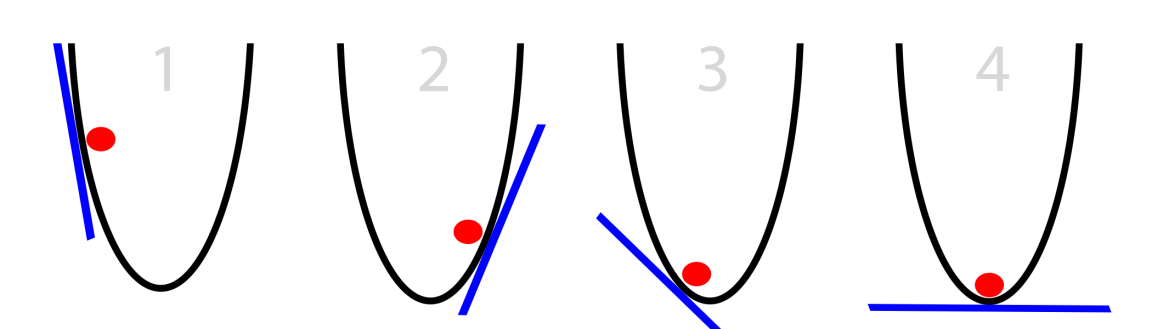 - коэффициент обучения, выбирается из интервала (0,1).
13
Обучение сигмоидального нейрона (2)
Обучающая выборка: S={(Xi,di)|i=1,2,…,N}.
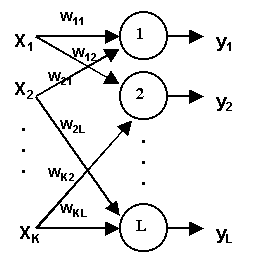 14
Обучение сигмоидального нейрона (3)
Особенности сигмоидальных функций
 сигмоида:

 гиперболический тангенс:
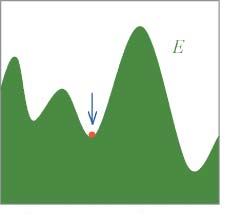 Проблема градиентного метода - достижение локального минимума.
Модификация градиентного метода обучения:
15
Критерии окончания обучения Переобучение
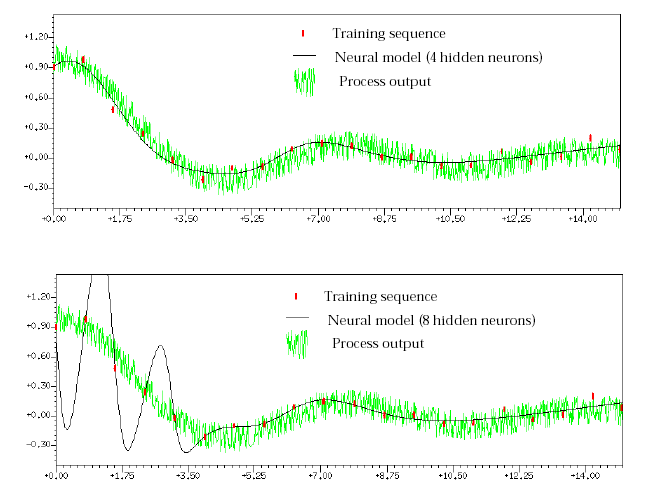 «Привыкание» к примерам из обучающей выборки
 Использование подтверждающей выборки
 Критерии окончания:
 по количеству проведенных итераций
 по ошибкам на обучающей и подтверждающей выборках
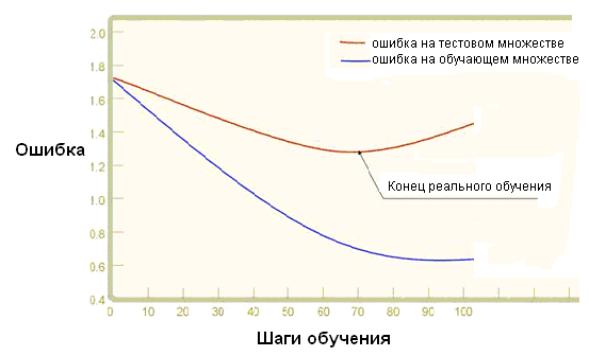 16
Проблемы обучения
Выбор алгоритма обучения
 скорость сходимости
 качество сходимости
 вычислительные ресурсы
Построение обучающей выборки
 репрезентативность
 размер
Начальная инициализация весов.
Определение момента окончания процесса обучения
 переобучение
17
Вопросы
Какие вычисления производятся в искусственном нейроне?
На каком принципе основано обучение сигмоидального нейрона?
Что такое переобучение?
18